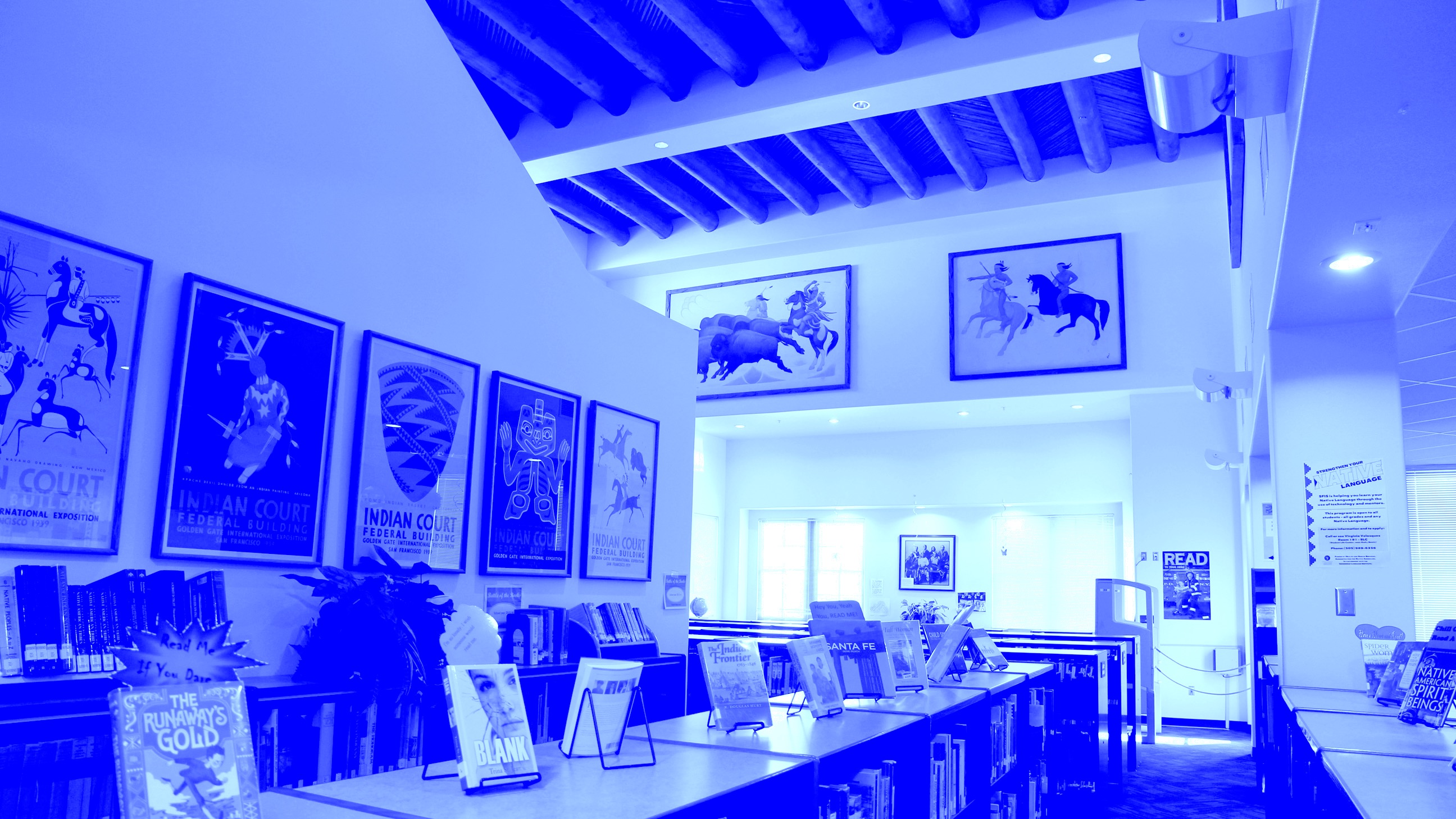 E-RATE 101: INTRO TO THE E-RATE PROGRAM
E-RATE PROGRAM TRIBAL APPLICANT TRAINING 
2016
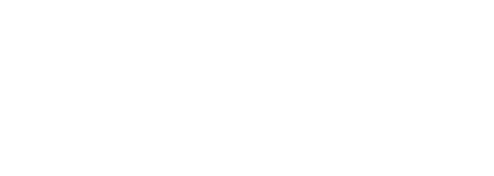 E-RATE 101: INTRO TO THE E-RATE PROGRAM
AGENDA
The Basics
What is the E-rate Program?
Managers of the Program
Timeline
Eligibility
Funding Cap
Discounts
Category Two Budgets
Application Process
THE BASICS
E-RATE 101: INTRO TO THE E-RATE PROGRAM
THE BASICS
WHAT IS THE E-RATE PROGRAM?
The Schools and Libraries (E-rate) Program connects our country’s schools and libraries to broadband
Provides a discount onhigh-speed Internet access, telecommunications services, and equipment
THE BASICS
WHO MANAGES THE E-RATE PROGRAM?
The Federal Communications Commission (FCC)
established and oversees the E-rate Program
The Universal Service Administrative Company (USAC) handles day-to-day program operations
THE BASICS
WHO MAKES THE RULES?
Congress wrote the statute for E-rate into law
Part of the Telecommunications Act of 1996
The FCC creates rules and policies for the program through “Orders”
Must stay within the statute
USAC develops processes and procedures, such as how to process application
Under the direction of the FCC
CONGRESS
FCC
USAC
THE BASICS
OUR BUDGET
Funding is limited to $3.9B per year 
Indexed for inflation
Unused funds roll over to the next funding year
$1B funding target for “Category Two” (internal connections) funding
Included in the $3.9B
[Speaker Notes: Emphasize that this funding cap will be indexed for inflation, so it’s designed to grow with demand]
THE BASICS
TIMING
Funding Year (FY)
Application Filing Window
From July 1 to June 30
FY2016 = July 2016 to June 2017
The period when services are generally delivered
4-6 months before the funding year starts
Varies by year, but often January - March
DEC
JUL
JAN
Funding Year starts
Filing Window
Funding Year ends
THE BASICS
WHO CAN GET DISCOUNTS?
Elementary and secondary schools and school districts
Public, private, charter, parochial, Tribal
Non-traditional facilities (Pre-K, Head Start, juvenile justice, adult education) are eligible if they fit their state’s definition of elementary/secondary education
Look up non-traditional facility eligibility on our website
Libraries and library systems
Public, private, academic, research, Tribal
Bookmobiles and kiosks
Consortia
Eligible entities that band together to aggregate demand and negotiate lower prices
[Speaker Notes: Not for profit
Must fit state definition or be eligible for LSTA funding
No endowment over 50 mill or budget separate from school]
THE BASICS
BENEFITS OF A CONSORTIUM
Beneficial for small schools and libraries
Consortium applications are more streamlined than previous years
Only one member of the consortium (the leader) files forms
Apply together on one application filed by one person
Tribal schools and libraries can share expertise on E-rate by combining knowledge resources they otherwise wouldn’t have
For example:
All schools and libraries on a reservation could work together
Several small Tribal lands in a region could join forces e.g. pueblo libraries of New Mexico
DISCOUNTS
WHAT PRODUCTS AND SERVICES ARE ELIGIBLE?
Category One
Category Two
Services are data transmission services, internet access, and voice services
Services are internal connections, managed internal broadband services, and basic maintenance of internal connections
Funding provided for each year
Funding provided for a 5-year period
Budget (limit) on funding amount
THE BASICS
PRODUCTS & SERVICES ELIGIBLE FOR E-RATE
Some examples include:
Every year, the FCC publishes a list of products and services that are eligible for E-rate funding.
THE BASICS
PRODUCTS & SERVICES ELIGIBLE FOR E-RATE: SPECIAL CONSTRUCTION
Special construction projects for lit fiber, leased dark fiber, and self-provisioning are a Category One service. The eligible components are:
Construction of network facilities
Design and engineering
Project management
Installment payments up to four years are allowed
Receive guidance on Requests for Proposal (RFPs)
[Speaker Notes: Add graphic that says “new!”]
THE BASICS
STATE MATCHING FOR SPECIAL CONSTRUCTION
The E-rate program will match certain outside funding up to an additional 10% for special construction
For Tribal school & libraries including BIE schools, the funding must come from states, Tribal governments, or other federal agencies
Out-of-pocket costs on special construction could be reduced to zero
[Speaker Notes: Give an example to show how 100% of costs could be covered 
e.g. if your project costs $100,000 and you’re at a 90% discount coming up with $10,000 still might hinder the project going forward.]
QUICK QUIZ!
THE BASICS
QUESTIONS?
THE BASICS
DISCOUNTS
E-RATE 101: INTRO TO THE E-RATE PROGRAM
DISCOUNTS
YOUR E-RATE DISCOUNT
Discounts range from 20% to 90% for Category 1 and 20% to 85% for Category 2
Discount rate depends on three things:
Poverty level of your school/school district
Urban or rural status
What category of service you’re requesting
Tribal schools and libraries are usually eligible for a discount of 80 to 90%
[Speaker Notes: -Your discount is calculated automatically as part of the 471 application since the information is gathered in your EPC (applicant portal) profile
-It’s also calculated automatically in the EPC profile once the address is entered and 
Student numbers are entered if you’re in a school
Associated School District is listed if you’re a library]
DISCOUNTS
YOUR LOCAL POVERTY LEVEL
Most applicants use the National School Lunch Program (NSLP) to determine their poverty level
Alternate methods are available 
Use the NSLP numbers from your school district
Libraries use the district they’re located in
Library systems must use the district the main branch is located in
Schools that are members of districts use district average
Exception: Independent schools calculate based on their own student population
[Speaker Notes: Give examples of acceptable and unacceptable alternative methods e.g. 

+ Survey, CEP, matching siblings, existing sources, provision 1,2,3
- Feeder, Title 1,]
DISCOUNTS
URBAN OR RURAL STATUS
Based on 2010 census data
Many tribal schools and libraries are rural
Check your status on our website
School districts and library systems
The whole district or system is considered rural if more than 50% of the district’s schools or system’s libraries are rural
[Speaker Notes: If your address isn’t recognized in EPC, enter the latitude / longitude of your entity into your EPC profile manually.
Then the urban/rural status will appear]
DISCOUNTS
CATEGORIES OF SERVICE
Your discount also depends on what type of service you are purchasing
Category One
Category Two
Up to 85%
Up to 90%
[Speaker Notes: ADD GRAPHIC]
DISCOUNTS
LOOK UP YOUR DISCOUNT
[Speaker Notes: ADD SLIDE FOR VOICE MATRIX]
DISCOUNTS
CONSORTIUM DISCOUNTS
A consortium’s discount is the simple average of its members’ discount levels
Members still use district-wide discount rates
Only consortia can get a discount that doesn’t come straight from the discount matrix
QUICK QUIZ!
DISCOUNTS
QUESTIONS?
DISCOUNTS
CATEGORY 2 BUDGETS
E-RATE 101: INTRO TO THE E-RATE PROGRAM
CATEGORY 2 BUDGETS
5-YEAR CATEGORY TWO BUDGETS
Category Two services are internal connections, managed internal broadband services, and basic maintenance of internal connections
The full-price cost of products/services that can receive E-rate discounts during this five-year period is called the “Category Two budget” 
Spend the budget during a five-year period
Use all funding in one year, or
Use a little bit each of the five years
Each individual school or library branch gets its own budget (budgets cannot be shared with other entities)
There is no budget for Category One services
CATEGORY 2 BUDGETS
WHAT’S MY BUDGET?
Budgets are based on the number of students (for schools) or the square footage (for libraries)
Schools: total students (including part-time) x $150 
Libraries: all internal square footage x $2.30($5/sqft for some urban libraries)
$9,200 funding floor
Budget amount is re-calculated every year 
More students or construction on library means increased budget
Less students or downsizing means decreased budget
You don’t have to pay back funds already used
CATEGORY 2 BUDGETS
CATEGORY TWO BUDGET EXAMPLES
EXAMPLE #1: SCHOOL
# of students x $150 =Your five-year Category Two budget
5,063 students x $150 = $759,450
$759,450 is the pre-discount (full price) cost of the products and services that you can receive E-rate program funding for over yourfive-year period.
$759,450 x 85% = $645,532.50
If the school has an 85% discount rate, it can receive E-rate discounts of up to $645,532.50 over five years.
CATEGORY 2 BUDGETS
CATEGORY TWO BUDGET EXAMPLES
EXAMPLE #2: LIBRARY
# of square feet x $2.30 =Your five-year Category Two budget
6,088 ft2 x $2.30 = $14,002.40
$14,002.40 is the pre-discount (full price) cost of the products and services that you can receive E-rate program funding for over yourfive-year period.
$14,002.40 x 85% = $11,902.04
If the library has an 85% discount rate, it can receive E-rate discounts of up to $11,902.04 over five years.
CATEGORY 2 BUDGETS
CATEGORY TWO BUDGET EXAMPLES
EXAMPLE #3: SMALL SCHOOL
# of students x $150 =Your five-year Category Two budget
45 students x $150 = $6,750 –> $9,200
The school’s budget is automatically raised to the Category Twobudget floor of $9,200.
$9,200 x 85% = $7,820
If the library has an 85% discount rate, it can receive E-rate discounts of up to $7,820 over five years.
CATEGORY 2 BUDGETS
NON-INSTRUCTIONAL FACILITIES (NIFS)
NIFs are buildings with no classrooms or areas for library patrons
e.g. administrative buildings
No Category Two services for non-instructional facilities unless it is essential for the transport of information to a school or library
No Category Two budgets for NIFs
If NIF is essential for transport cost-allocate the NIF costs to the entities benefiting from the service
CATEGORY 2 BUDGETS
OTHER NOTES…
Unlike funding for Category One services, a Category Two budget must be spent by the specific school/library it was calculated for
The funds cannot be shifted or averaged across school districts or library systems
Use it or lose it
No carry-over if you don’t use your budget during the 5-year period
QUICK QUIZ!
CATEGORY 2 BUDGETS
QUESTIONS?
CATEGORY 2 BUDGETS
HOW TO APPLY
E-RATE 101: INTRO TO THE E-RATE PROGRAM
HOW TO APPLY
APPLICATION PROCESS
To apply for E-rate Program funding…
1.
2.
3.
4.
Request Discounts
(FCC Form 471)
Post an RFP
(FCC Form 470)
Invoice
Start Services
How to Apply
Apply online
The E-rate Productivity Center (EPC) is the account and application management portal for E-rate
Call (888) 203-8100 to set up a new account
Still migrating from our old system
Most, but not all, forms available in EPC
QUESTIONS?
HOW TO APPLY
THANK YOU!
E-RATE 101: INTRO TO THE E-RATE PROGRAM
BREAK
NEXT PRESENTATION: E-RATE PROGRAM APPLICATION PROCESS, PART 1
usac.org/sl  •  TribalTraining@usac.org  •  (888) 203-8100